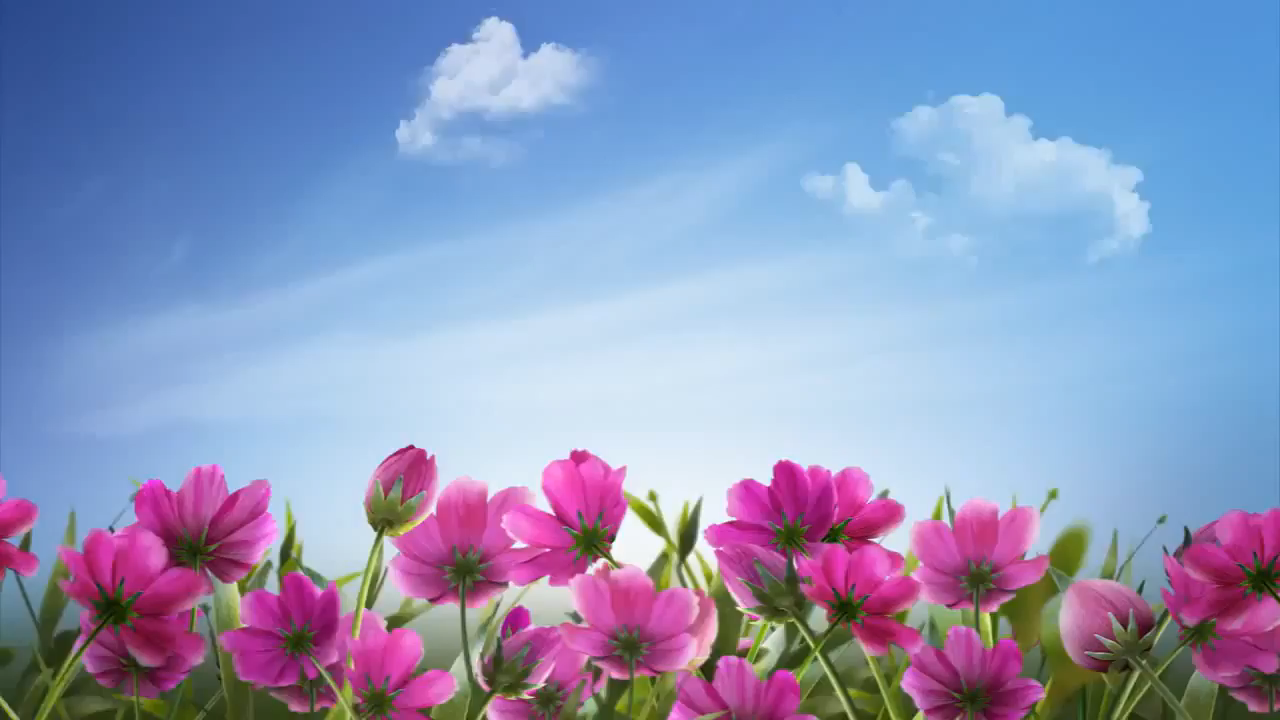 ĐỊA LÍ 6
GV: BÙI CẨM PHƯƠNNG
.
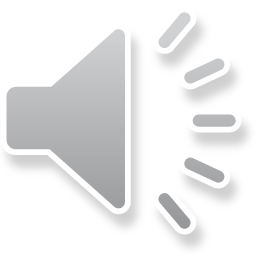 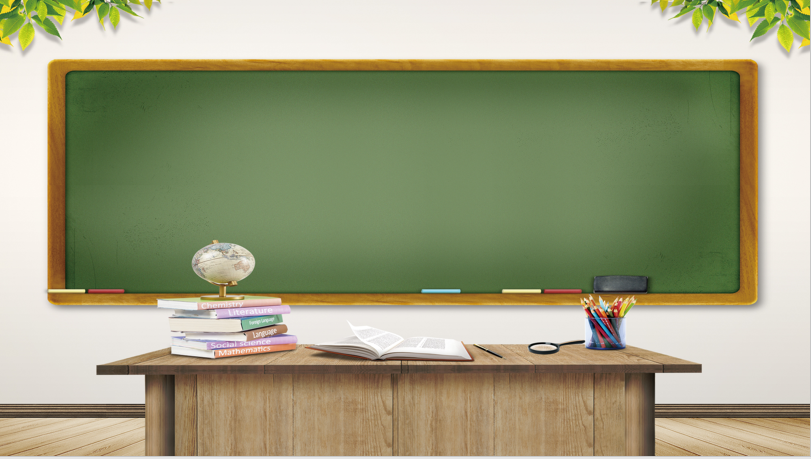 Chương 1. Bản đồ - Phương tiện thể hiện bề mặt Trái Đất
Bài 1
HỆ THỐNG KINH VĨ TUYẾN. 
TỌA ĐỘ ĐỊA LÍ CỦA MỘT ĐIỂM TRÊN BẢN ĐỒ
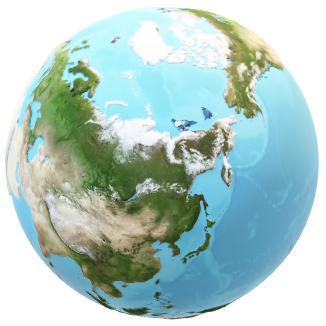 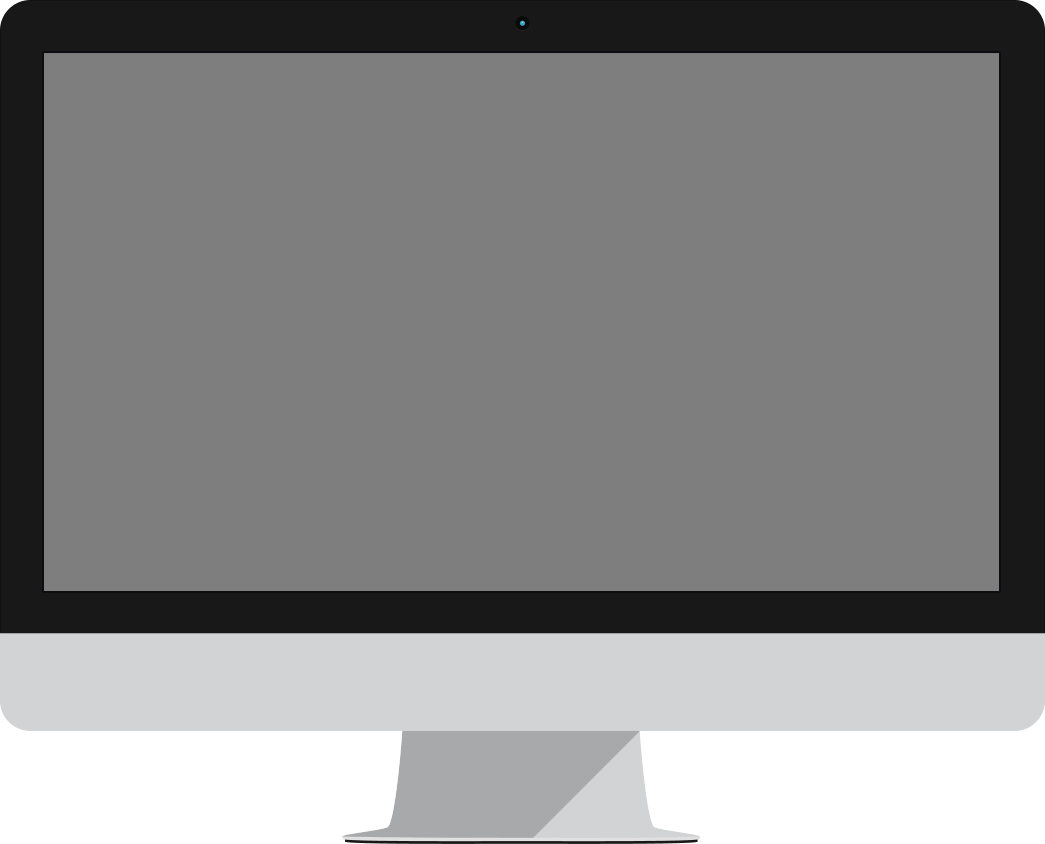 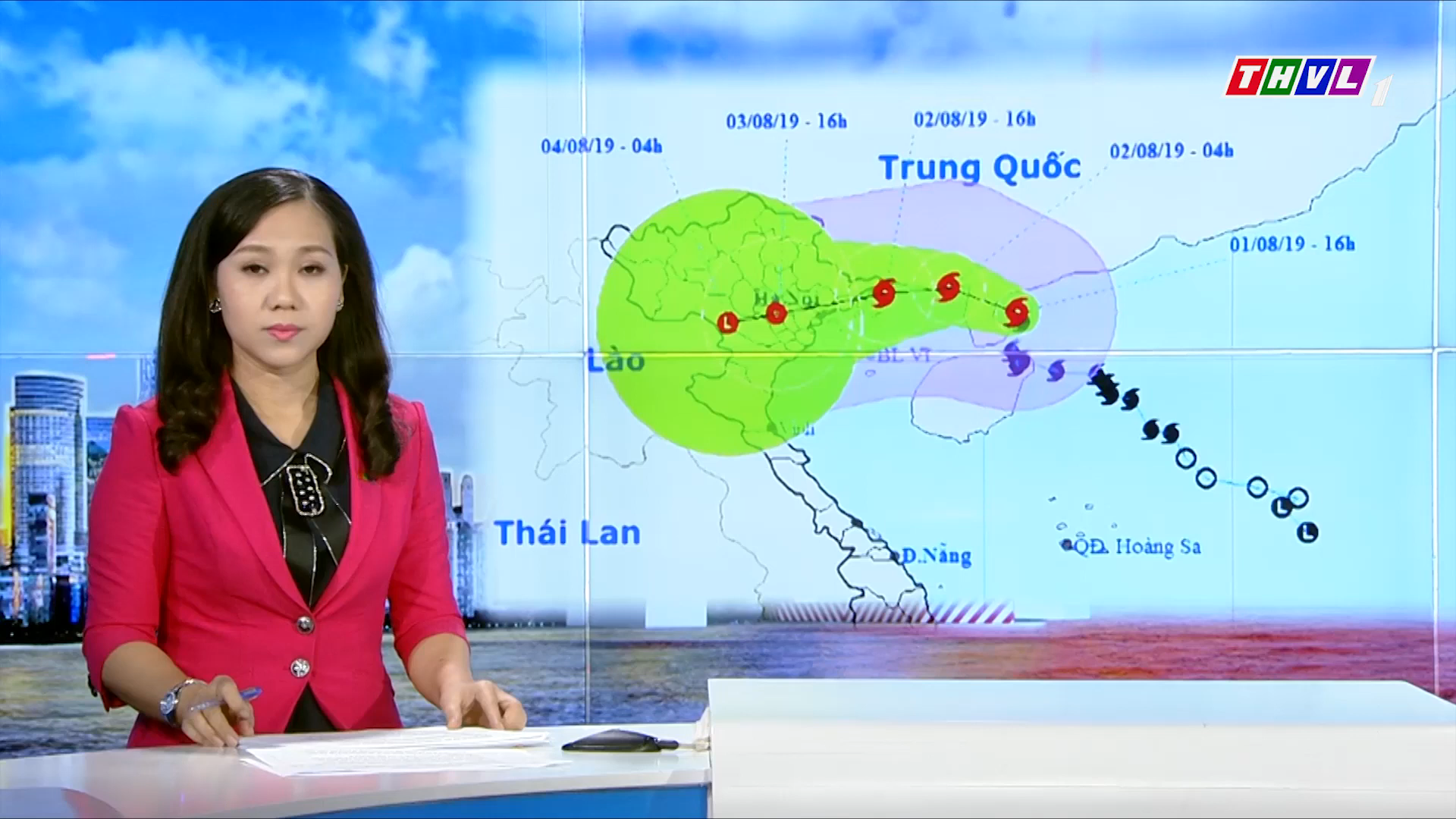 Nhiệm vụ: Nêu nội dung chính của đoạn video
QUAN SÁT VIDEO
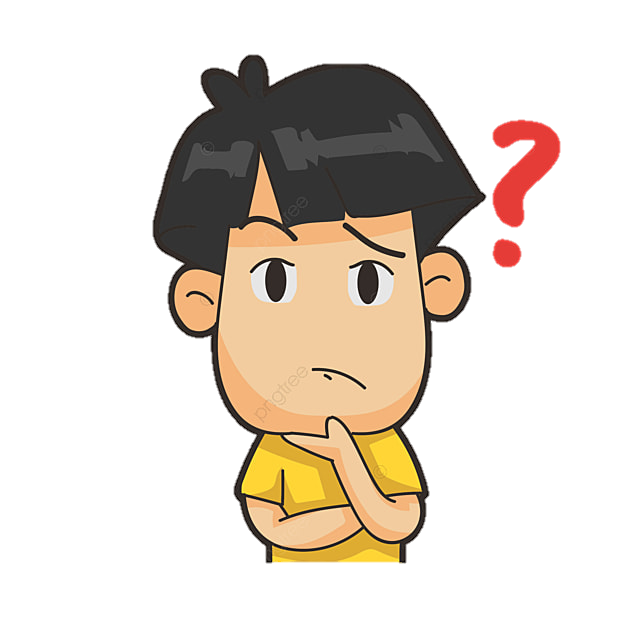 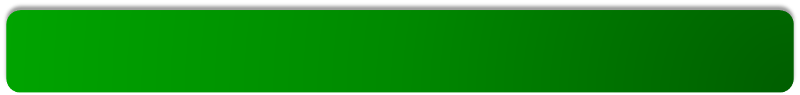 NỘI DUNG BÀI HỌC
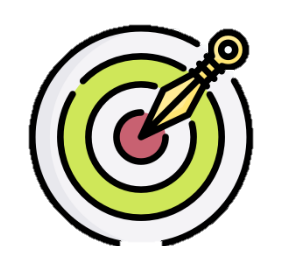 KINH TUYẾN VÀ VĨ TUYẾN
1
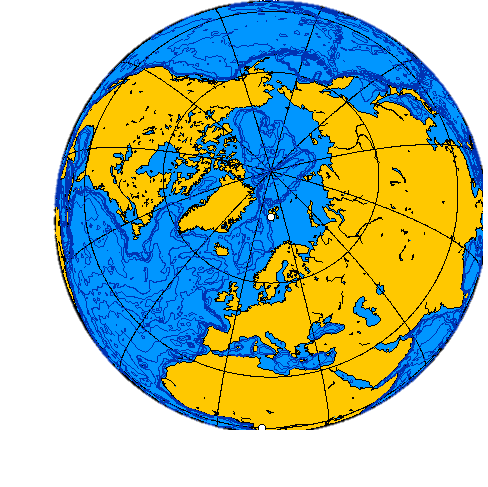 TỌA ĐỘ ĐỊA LÍ CỦA MỘT ĐIỂM
2
1. KINH TUYẾN VÀ VĨ TUYẾN
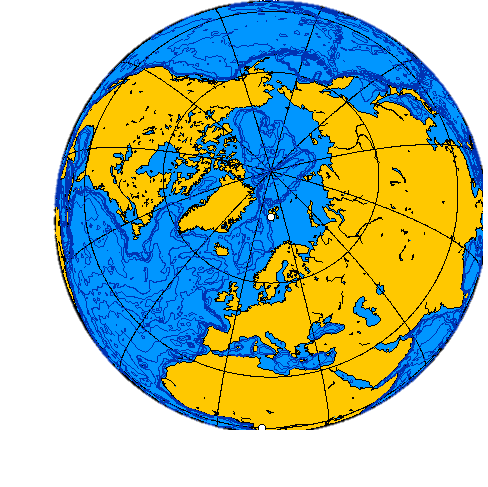 Cực Bắc
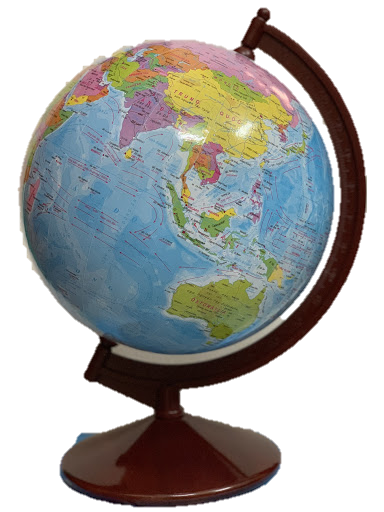 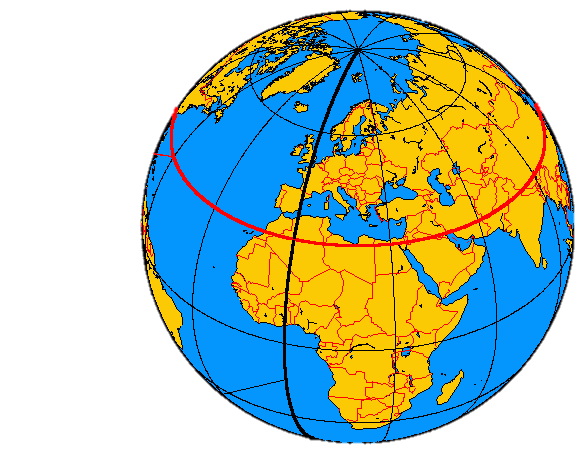 kinh tuyến, vĩ tuyến
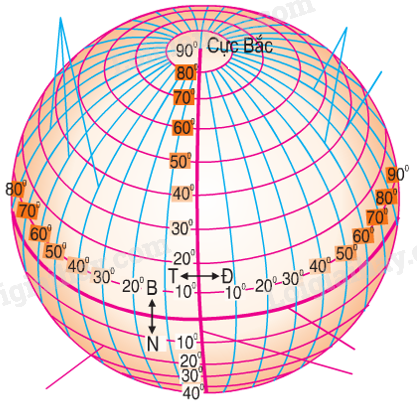 Trục nghiêng tưởng tượng
Cực Nam
1. KINH TUYẾN VÀ VĨ TUYẾN
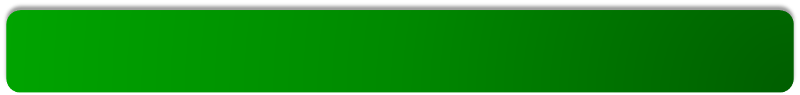 NỘI DUNG BÀI HỌC
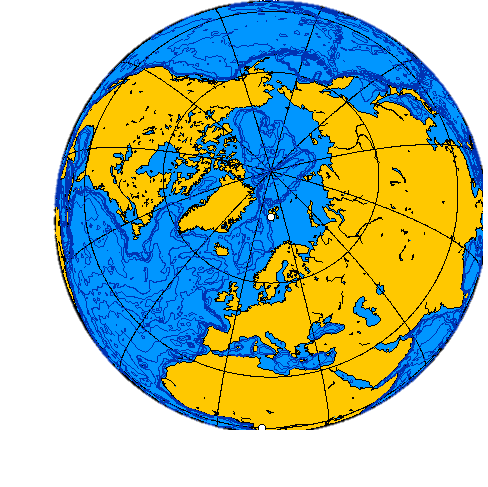 Cực Bắc
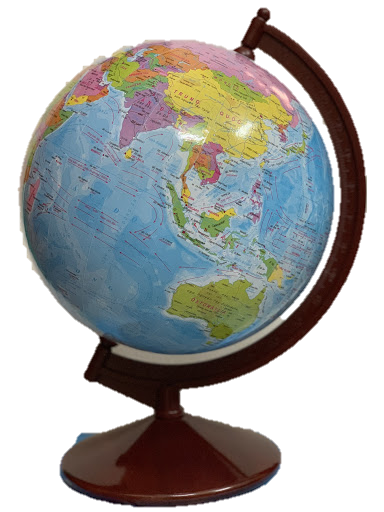 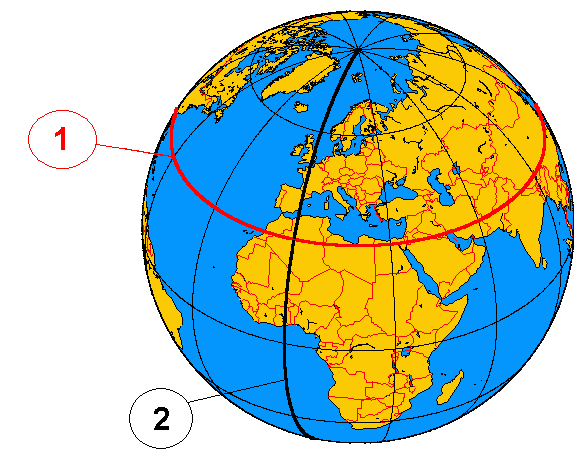 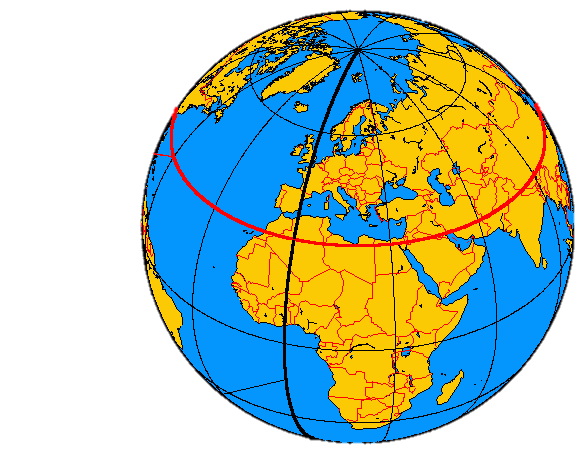 Vĩ tuyến
Trục nghiêng tưởng tượng
Cực Nam
kinh tuyến, vĩ tuyến
Kinh tuyến
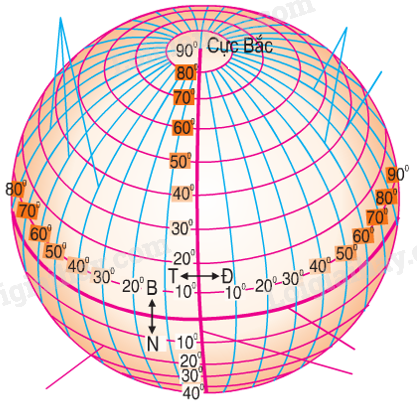 1. KINH TUYẾN VÀ VĨ TUYẾN
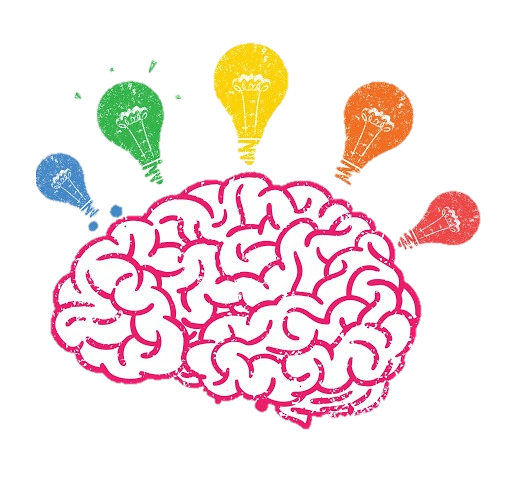 Quy ước chọn 1 đường kinh tuyến gốc, 1 vĩ tuyến gốc đánh số 00
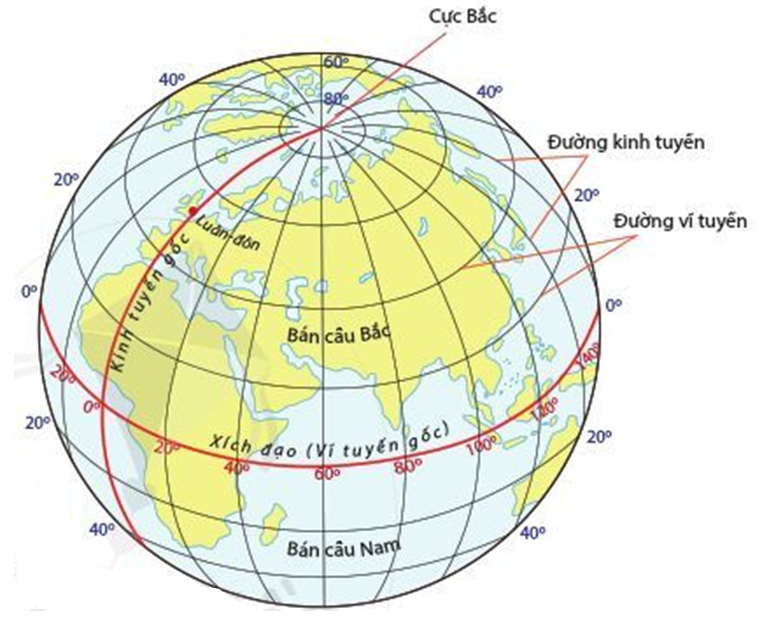 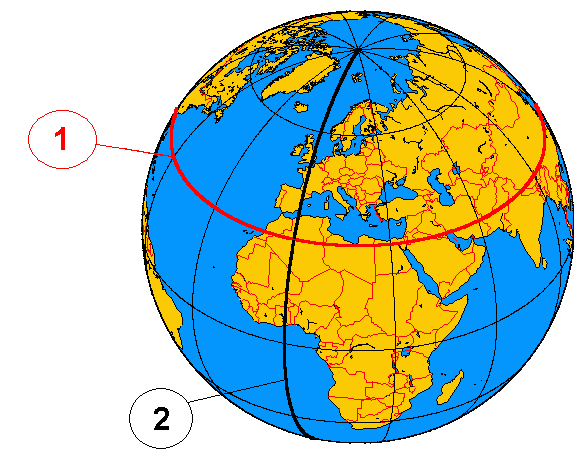 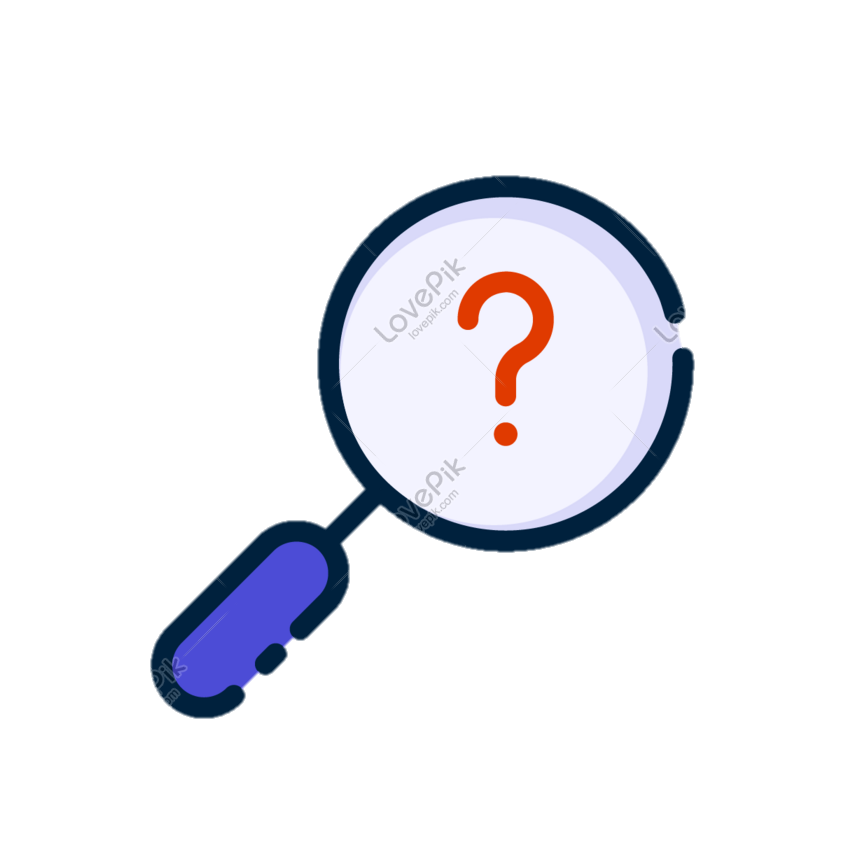 Vĩ tuyến
Quan sát hình bên và xác định:
   1. Đường kinh tuyến gốc, vĩ tuyến gốc.
   2. So sánh độ dài các kinh tuyến với nhau và các vĩ tuyến với nhau.
   3. Trên Trái Đất có bao nhiêu đường kinh tuyến? Bao nhiêu đường vĩ tuyến?
Hình 1.2. Các đường kinh tuyến, 
vĩ tuyến trên quả Địa cầu
Kinh tuyến
1. KINH TUYẾN VÀ VĨ TUYẾN
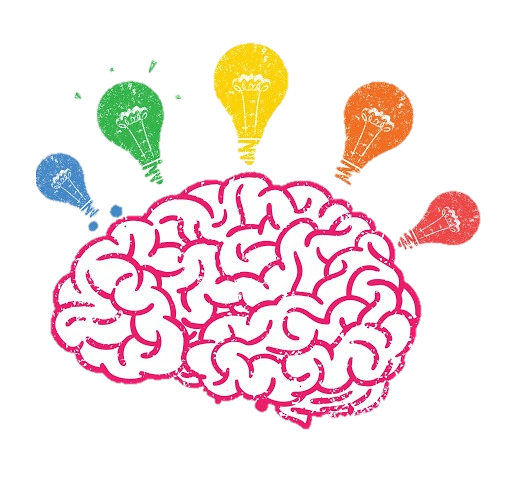 Quy ước chọn 1 đường kinh tuyến gốc đánh số 00
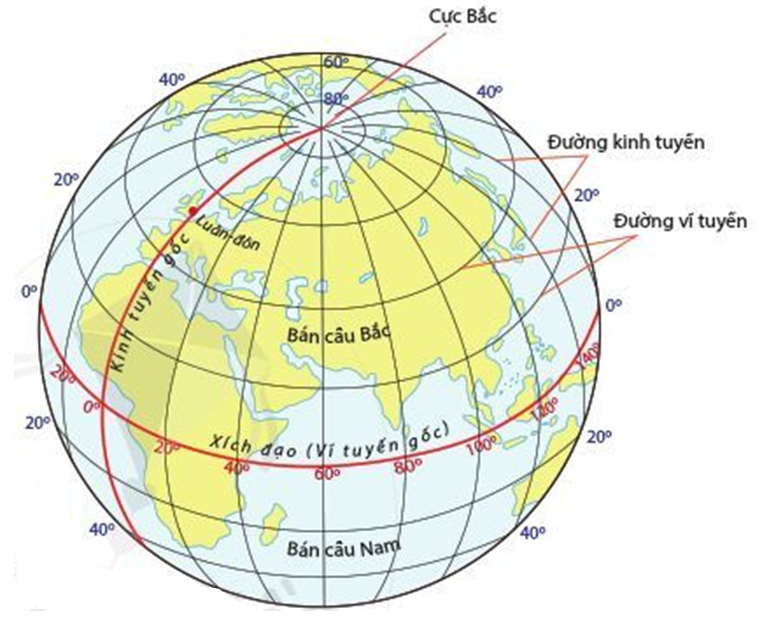 Kinh tuyến gốc: 00 nằm đối diện với đường kinh tuyến 1800
Kinh tuyến Tây
Kinh tuyến Đông
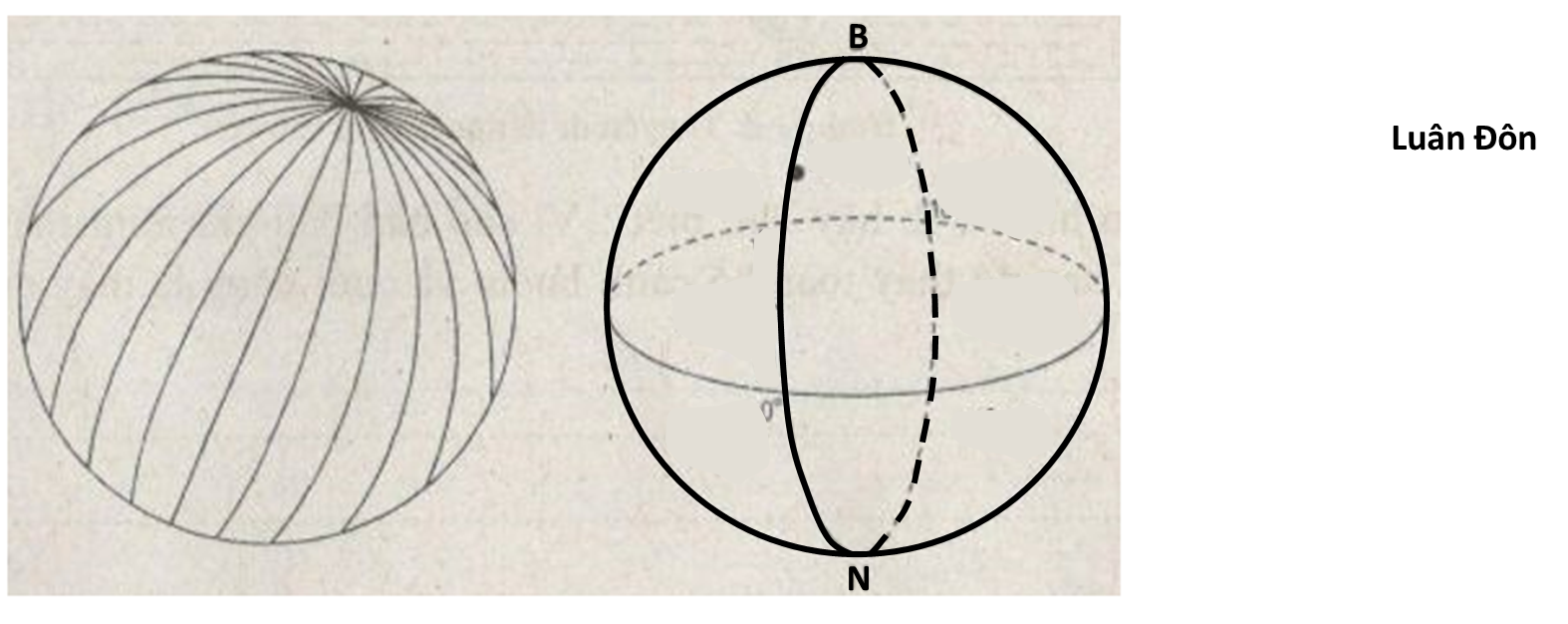 Luân Đôn
Bán cầu Tây
1800
Bán cầu Đông
Kinh tuyến gốc
00
Hình 1.2. Các đường kinh tuyến, 
vĩ tuyến trên quả Địa cầu
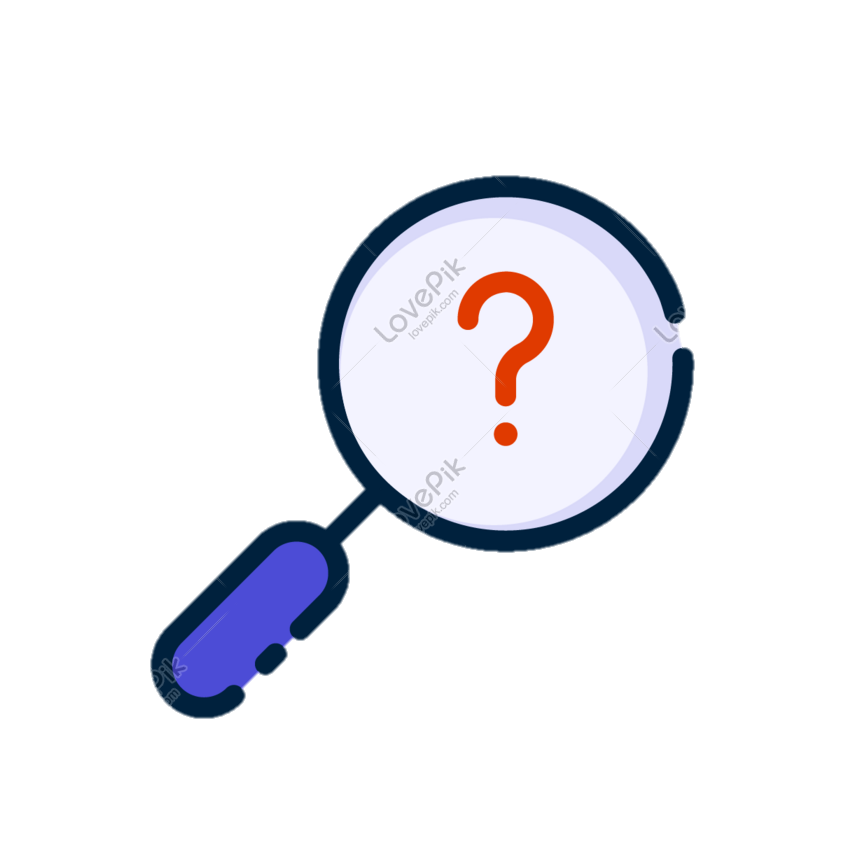 Quan sát hình bên và xác định:
   1. Đường kinh tuyến gốc, vĩ tuyến gốc.
   2. So sánh độ dài các kinh tuyến với nhau và các vĩ tuyến với nhau.
   3. Trên Trái Đất có bao nhiêu đường kinh tuyến? Bao nhiêu đường vĩ tuyến?
1. KINH TUYẾN VÀ VĨ TUYẾN
Vĩ tuyến gốc: 00 hay còn gọi là đường xích đạo, chia quả cầu thành 2 phần bằng nhau.
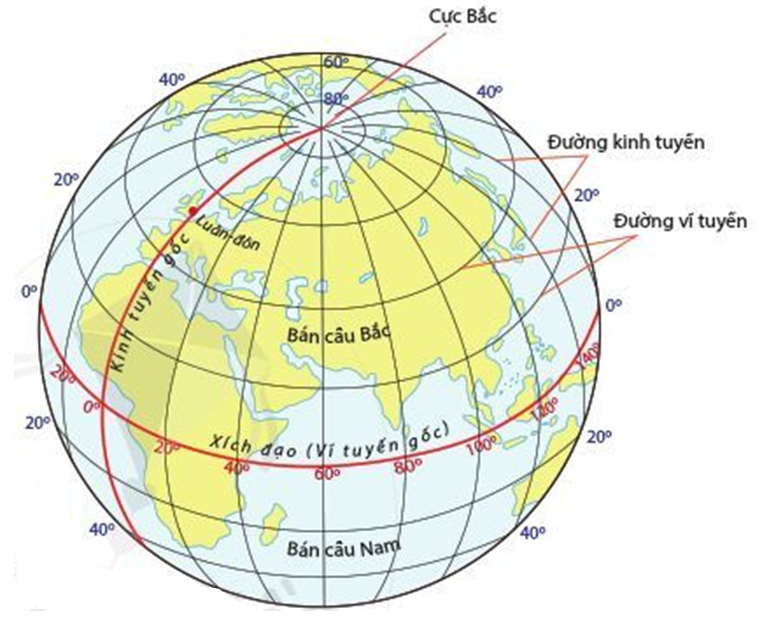 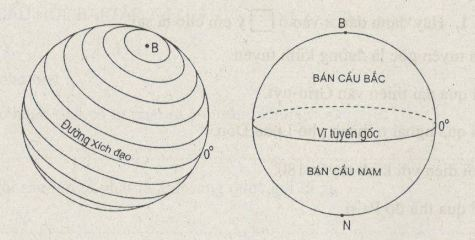 Bán cầu Bắc
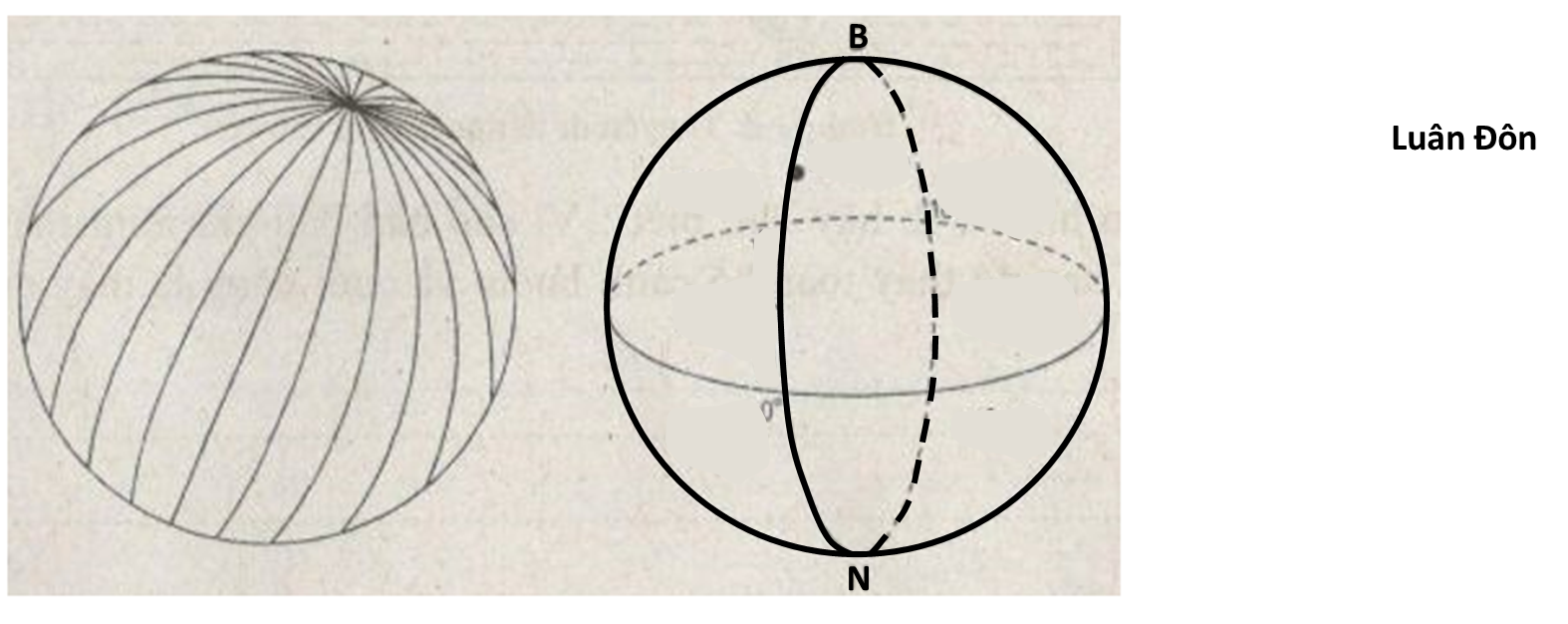 Vĩ tuyến Bắc
00
Vĩ tuyến gốc
Luân Đôn
Đường xích đạo
Bán cầu Tây
1800
Vĩ tuyến Nam
Bán cầu Đông
Kinh tuyến gốc
Bán cầu Nam
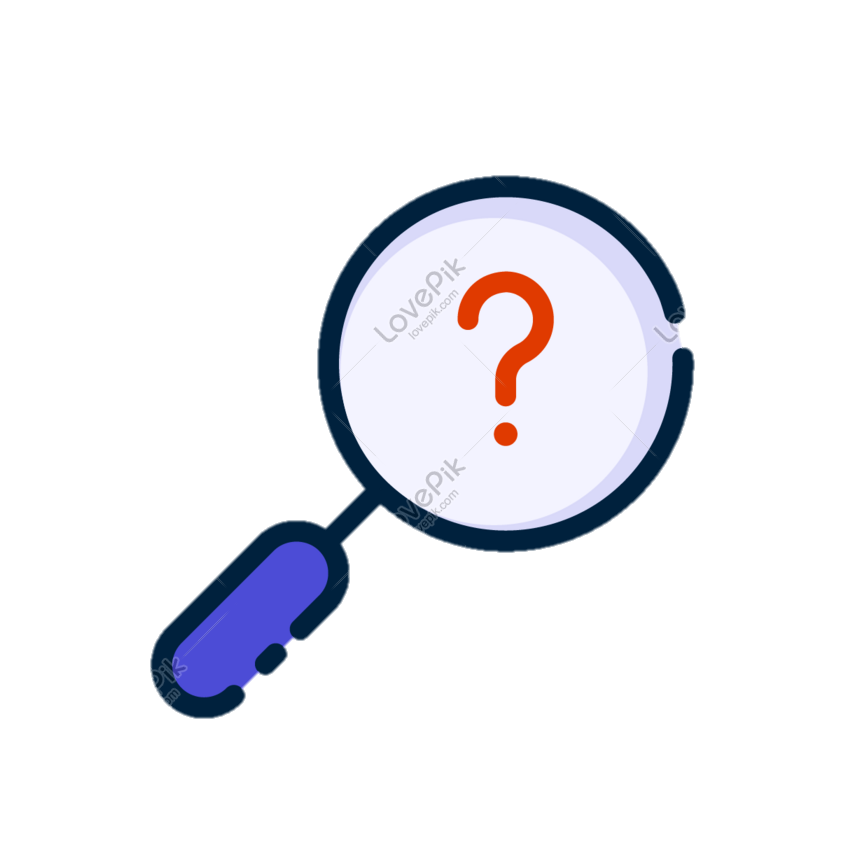 00
Hình 1.2. Các đường kinh tuyến, 
vĩ tuyến trên quả Địa cầu
Đường vĩ tuyến nào có độ dài lớn nhất?
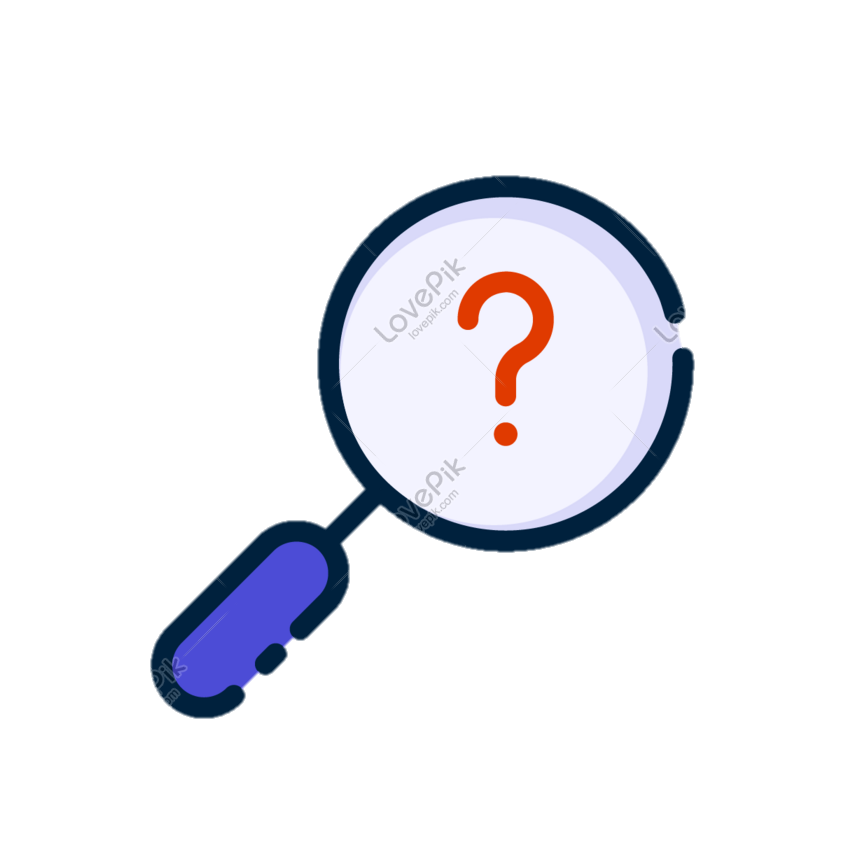 Quan sát hình bên và xác định:
   1. Đường kinh tuyến gốc, vĩ tuyến gốc.
   2. So sánh độ dài các kinh tuyến với nhau và các vĩ tuyến với nhau.
   3. Trên Trái Đất có bao nhiêu đường kinh tuyến? Bao nhiêu đường vĩ tuyến?
1. KINH TUYẾN VÀ VĨ TUYẾN
Vĩ tuyến gốc: 00 hay còn gọi là đường xích đạo, chia quả cầu thành 2 phần bằng nhau.
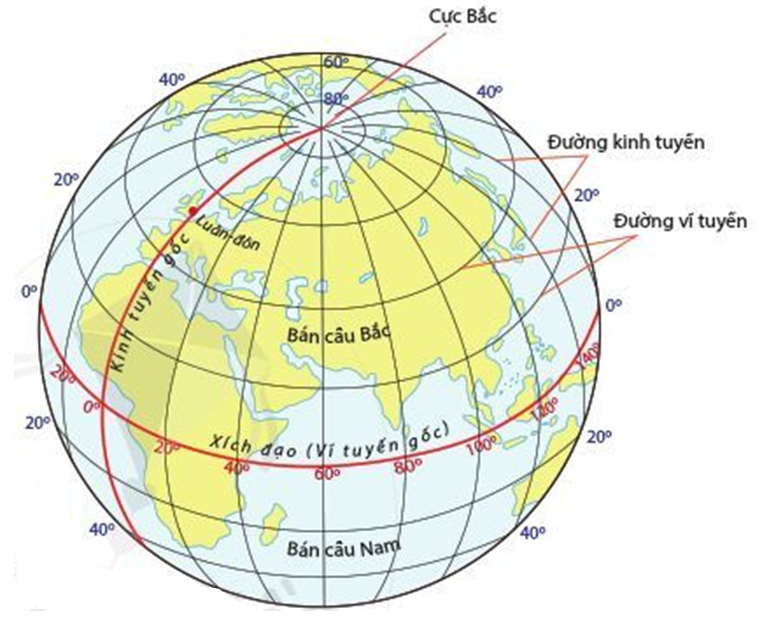 - Nếu cứ 10 vẽ một đường kinh tuyến thì trên Trái Đất sẽ có 360 đường kinh tuyến.
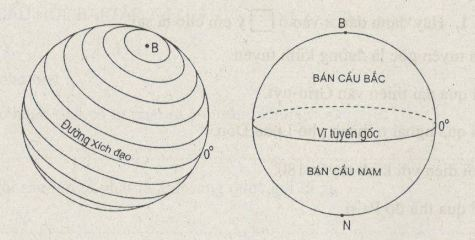 Bán cầu Bắc
- Nếu cứ 10 vẽ một đường vĩ tuyến thì trên Trái Đất sẽ có 181 đường vĩ tuyến.
Vĩ tuyến Bắc
00
Vĩ tuyến gốc
Đường xích đạo
10
Vĩ tuyến Nam
Bán cầu Nam
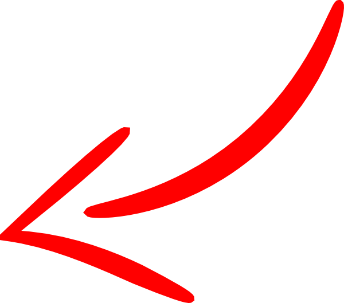 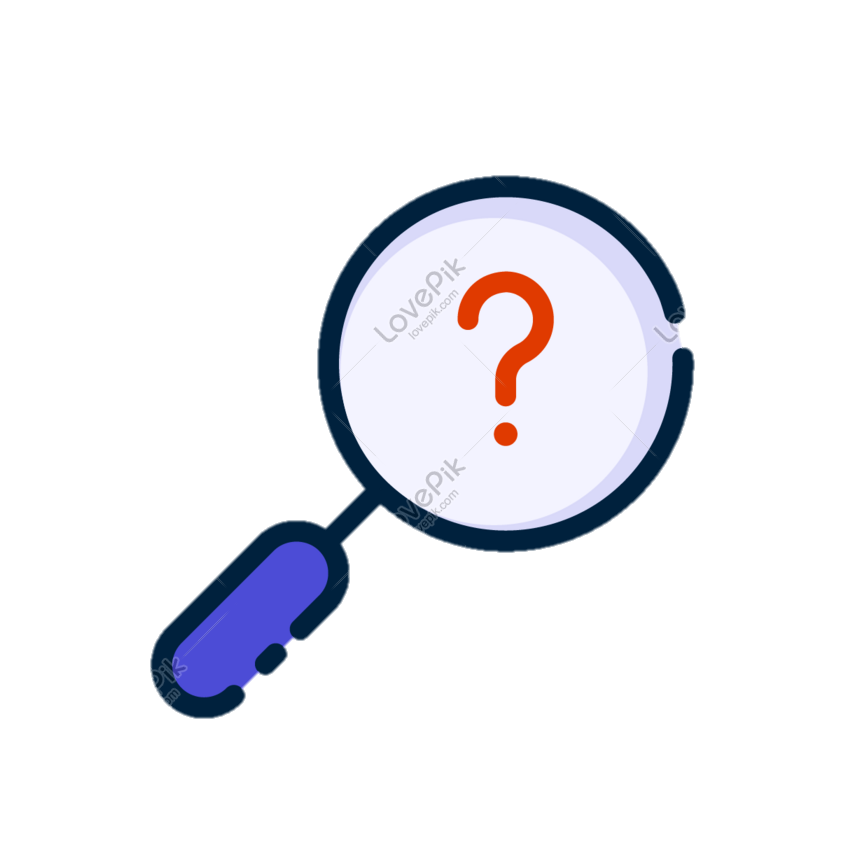 Đường vĩ tuyến nào có độ dài lớn nhất?
Hình 1.2. Các đường kinh tuyến, vĩ tuyến trên quả Địa cầu
Em có biết ???
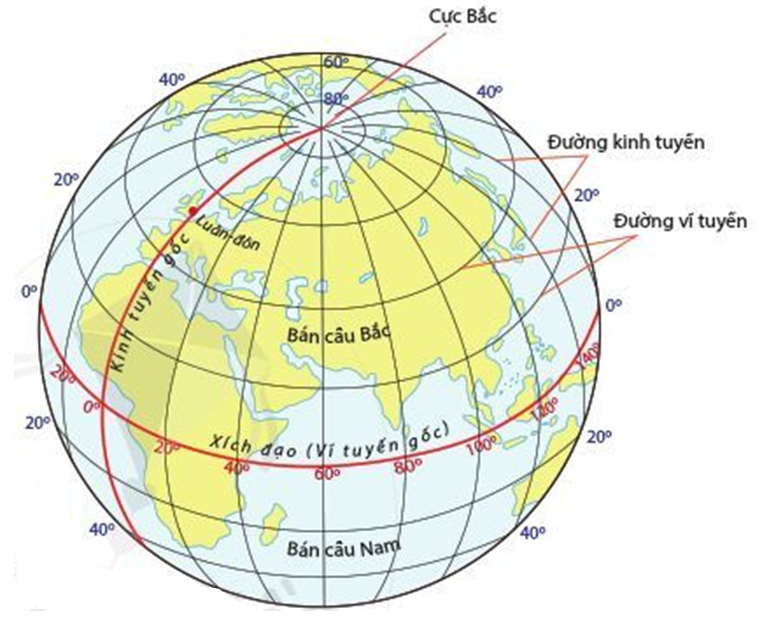 - Nếu cứ 10 vẽ một đường kinh tuyến thì trên Trái Đất sẽ có 360 đường kinh tuyến.
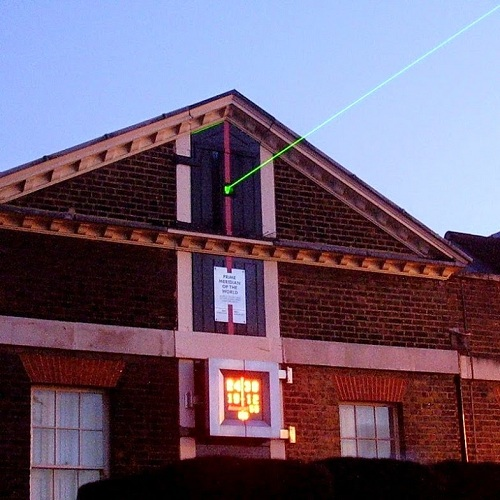 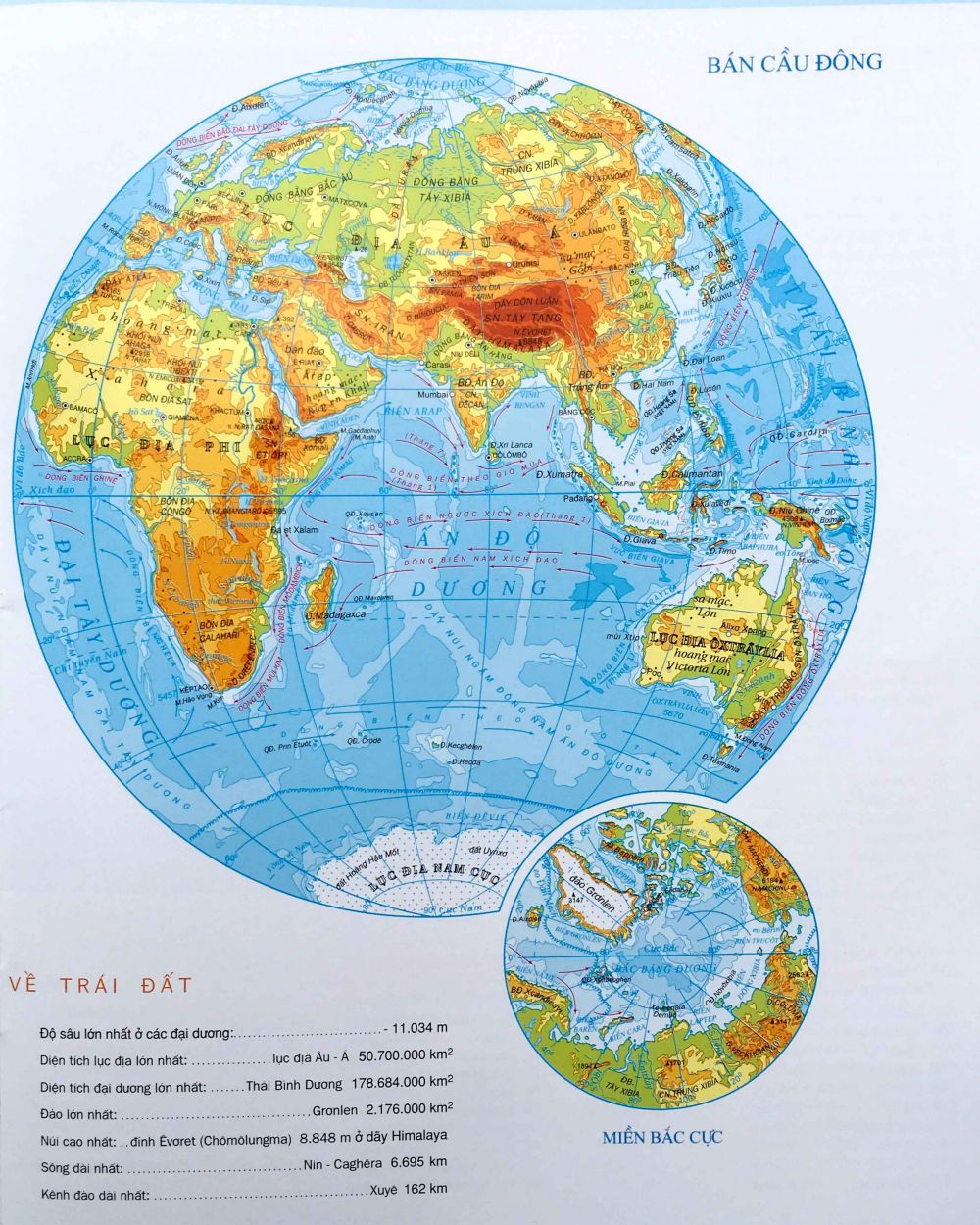 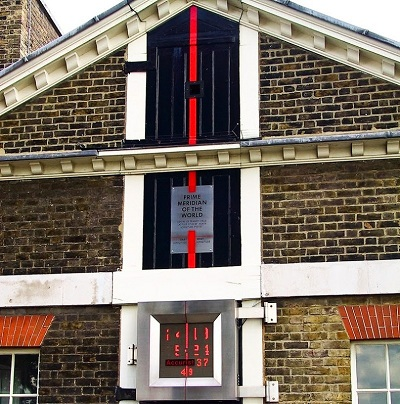 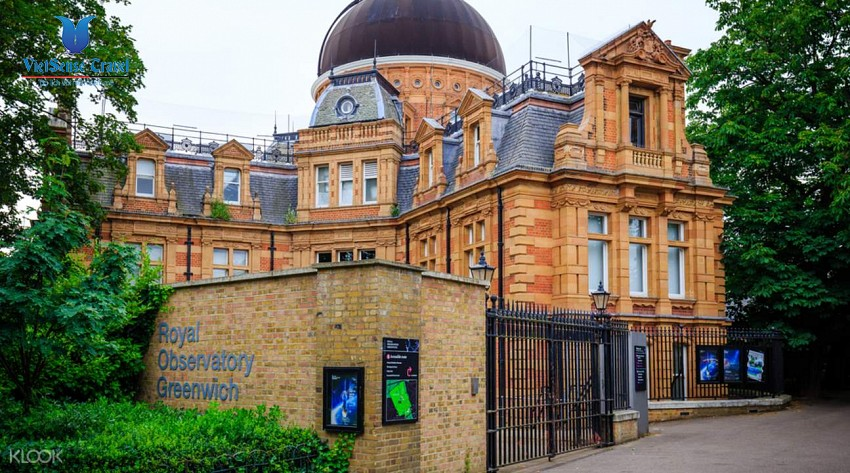 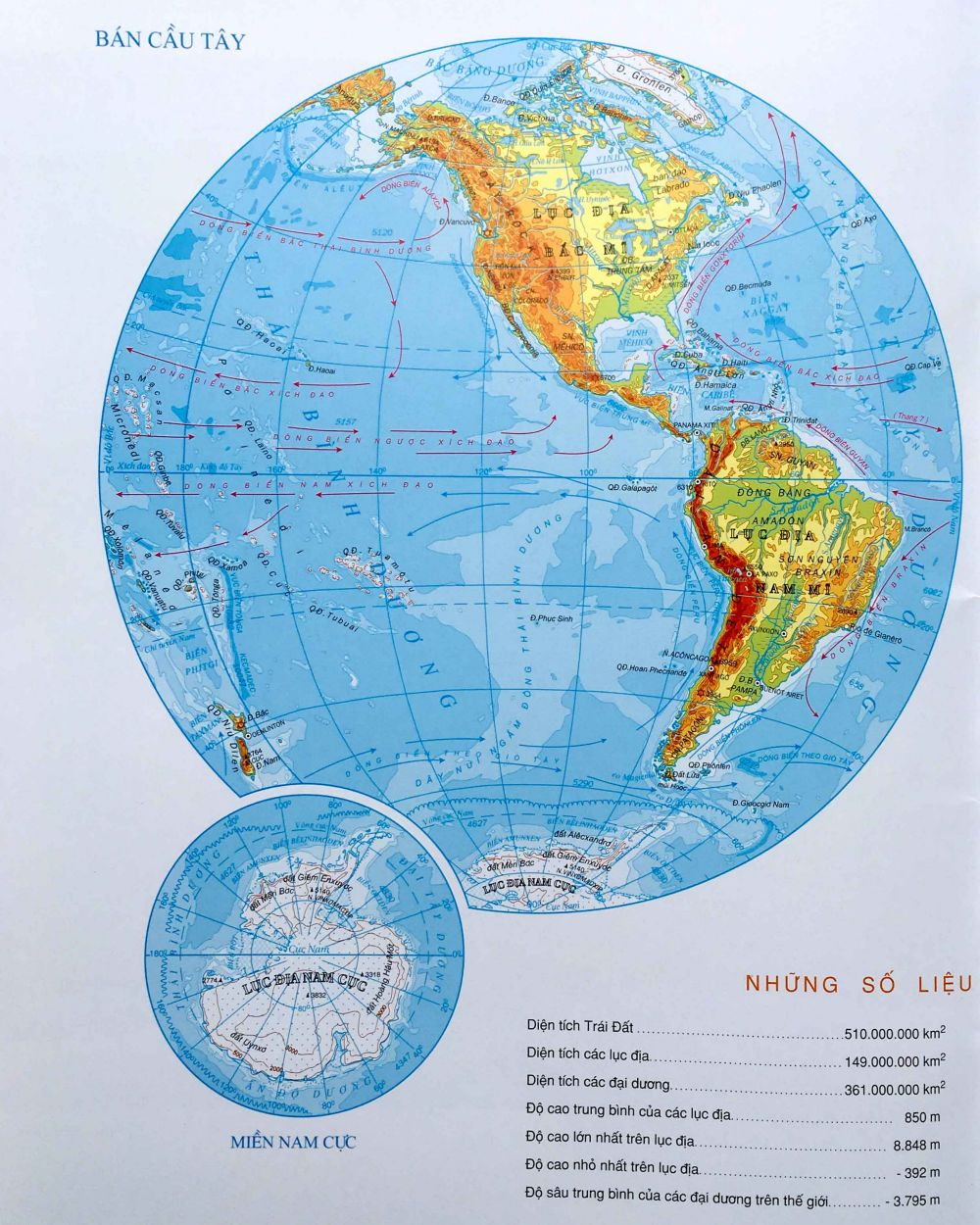 - Nếu cứ 10 vẽ một đường vĩ tuyến thì trên Trái Đất sẽ có 181 đường vĩ tuyến.
10
Đài thiên văn Greenwich (London – Anh)
Trên thực tế đường kinh tuyến gốc chạy qua một phần châu Âu và châu Phi, vì thế để vẽ bản đồ bán cầu Tây và bán cầu Đông người ta không dùng kinh tuyến gốc mà dùng kinh tuyến 200 tây và kinh tuyến 1600 đông để toàn bộ Bắc Mỹ và Nam Mĩ nằm hoàn toàn ở bán cầu tây, còn châu Phi và châu Âu, châu Á nằm hoàn toàn ở bán cầu Đông.
Hình 1.2. Các đường kinh tuyến, vĩ tuyến trên quả Địa cầu
Em có biết ???
5 vĩ tuyến đặc biệt
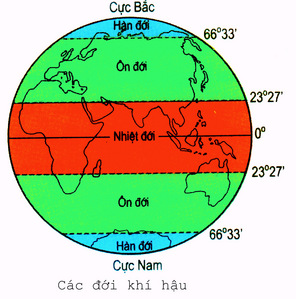 Vòng cực Bắc
00
23027’B
Chí tuyến Bắc
Đường Xích đạo
23027’N
Chí tuyến Nam
66033’B
Vòng cực Nam
66033’N
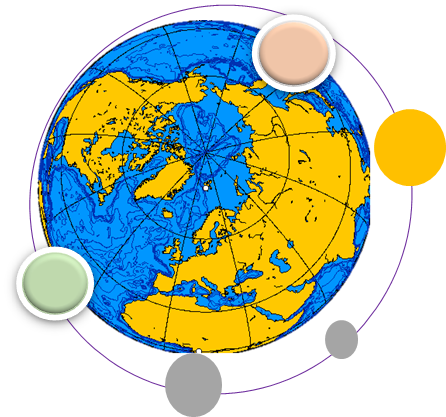 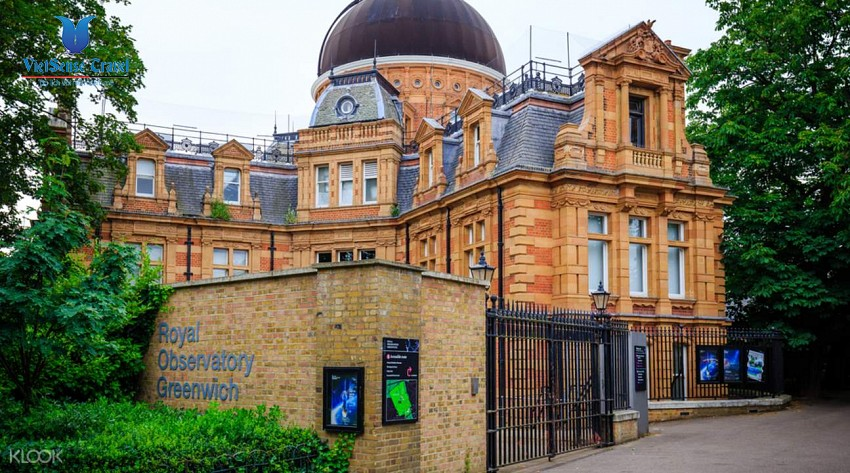 TỔNG KẾT NỘI DUNG 1
1. Đường kinh tuyến, vĩ tuyến
Em có biết ???
a. Kinh tuyến: 
+ Là đường nối từ liền hai điểm cực bắc và cực nam của quả địa cầu. 
+ Trên Trái đất có 360 đường kinh tuyến, có chiều dài bằng nhau.
+ Kinh tuyến 0o là đường kinh tuyến gốc, chia TĐ thành hai bán cầu bằng nhau là bán cầu Tây và bán cầu Đông.
b. Vĩ tuyến:
+ Là những vòng tròn trên quả địa cầu vuông góc với các kinh tuyến, các đường vĩ tuyến luôn song song với nhau.
+ Trên Trái đất có 181 đường vĩ tuyến.
+ Vĩ tuyến gốc là đường xích đạo có chiều dài lớn nhất chia TĐ thành 2 bán cầu: bán cầu Bắc và bán cầu Nam.
5 vĩ tuyến đặc biệt
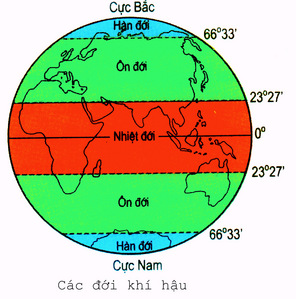 Vòng cực Bắc
00
23027’B
Chí tuyến Bắc
Đường Xích đạo
23027’N
Chí tuyến Nam
66033’B
Vòng cực Nam
66033’N
2. TỌA ĐỘ ĐỊA LÍ CỦA MỘT ĐIỂM
Kinh tuyến gốc
Kinh độ:
30o
Là khoảng cách từ điểm đó đến đường kinh tuyến gốc
30o
20o
10o
0o
20o
10o
Tọa độ địa lí điểm A
30o
Vĩ độ:
Là khoảng cách từ điểm đó đến đường vĩ tuyến gốc
20o
A
10o
A = (vĩ độ, kinh độ)
Xích đạo
0o
Vĩ độ
10o
A
Kinh  độ
20o
2. TỌA ĐỘ ĐỊA LÍ CỦA MỘT ĐIỂM
Kinh tuyến gốc
Kinh độ:
Là khoảng cách từ điểm đó đến đường kinh tuyến gốc
30o
30o
20o
10o
0o
20o
10o
Tọa độ địa lí của điểm A
Tọa độ địa lí điểm A
30o
Vĩ độ:
Là khoảng cách từ điểm đó đến đường vĩ tuyến gốc
A = (10oB, 20oT) hay
10oB
10oN
20o
A
B
A
10o
20oT
10oĐ
Xích đạo
0o
B = (10oN, 10oĐ) hay
B
10o
20o
A = (vĩ độ, kinh độ)
Vĩ độ
A
Kinh  độ
BÀI TẬP VẬN DỤNG
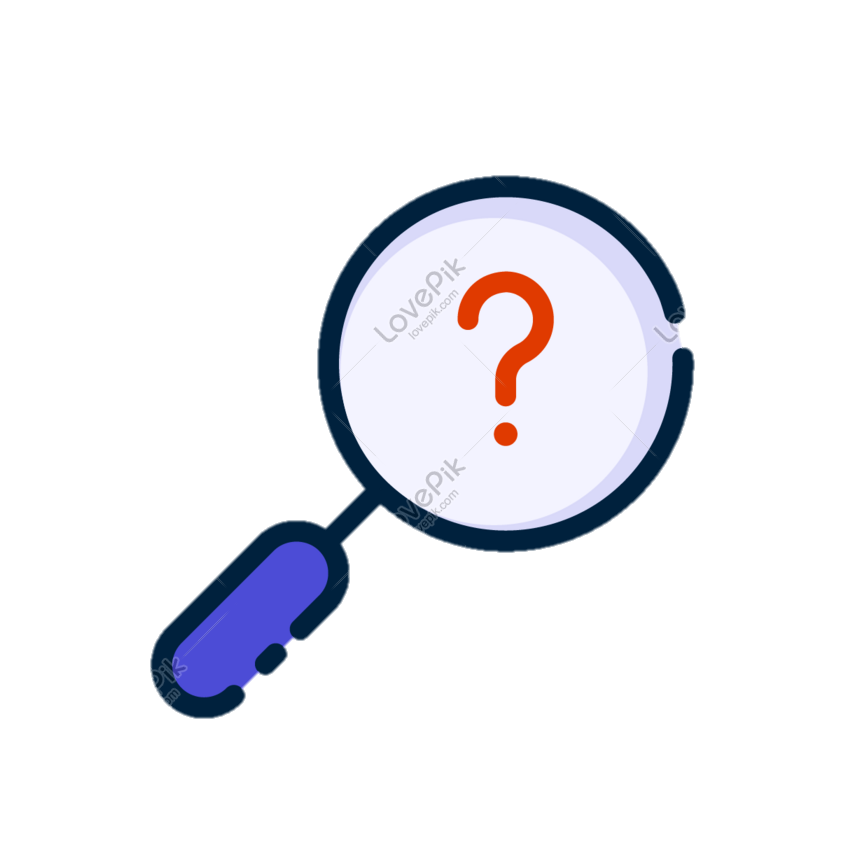 Vận dụng kiến thức vừa học, em hãy tìm tọa độ địa lí của điểm B,C trong hình 1.3 và điểm H,K trong hình 1.4
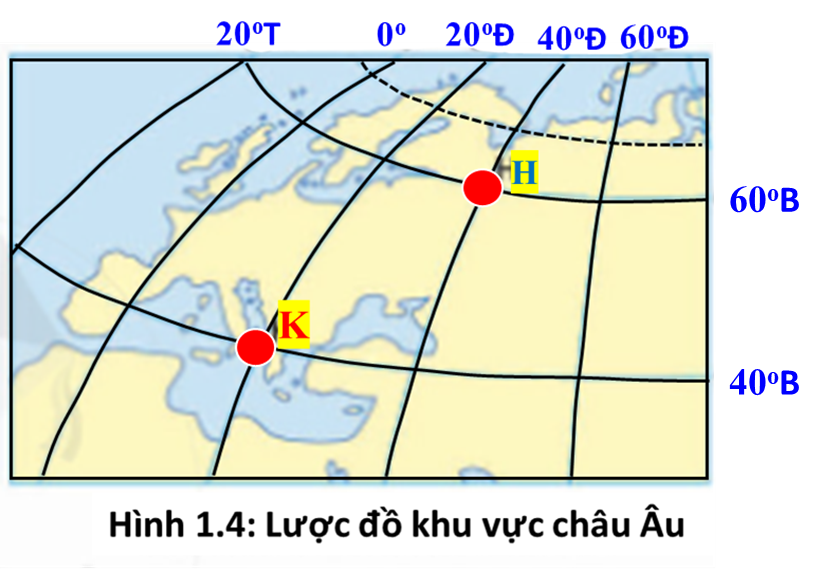 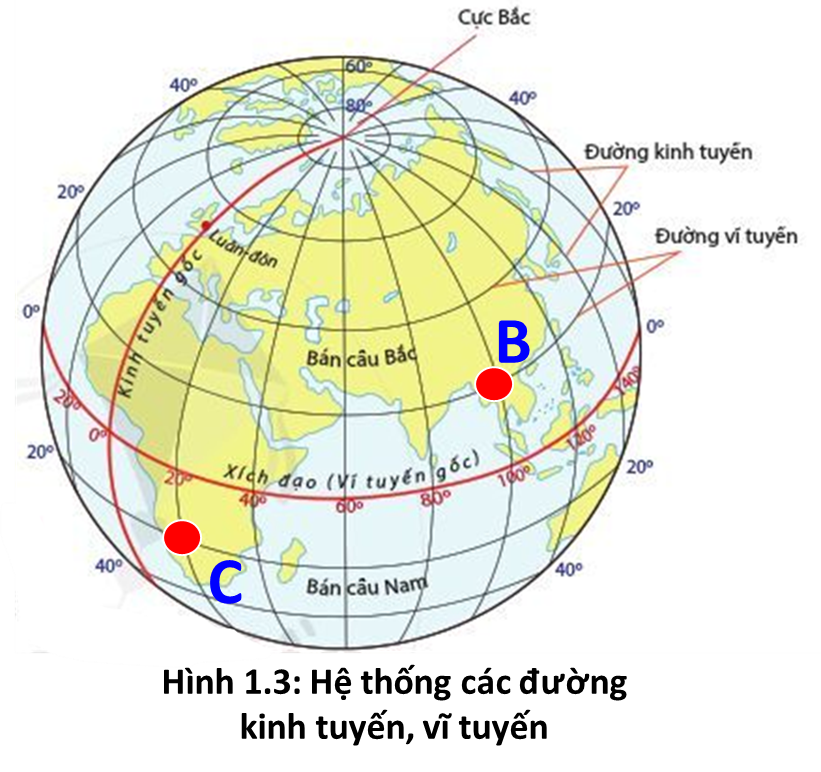 20oB
B
20oN
100oĐ
C
20oĐ
H = (60oB, 40oĐ)
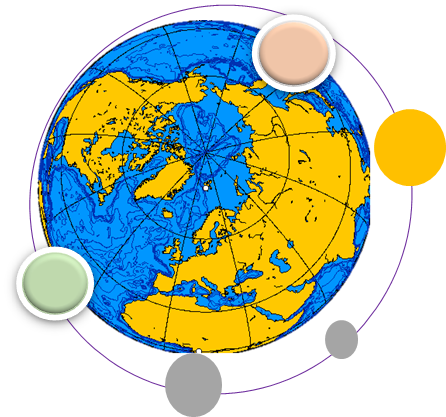 K = (40oB, 20oĐ)
BÀI TẬP VẬN DỤNG
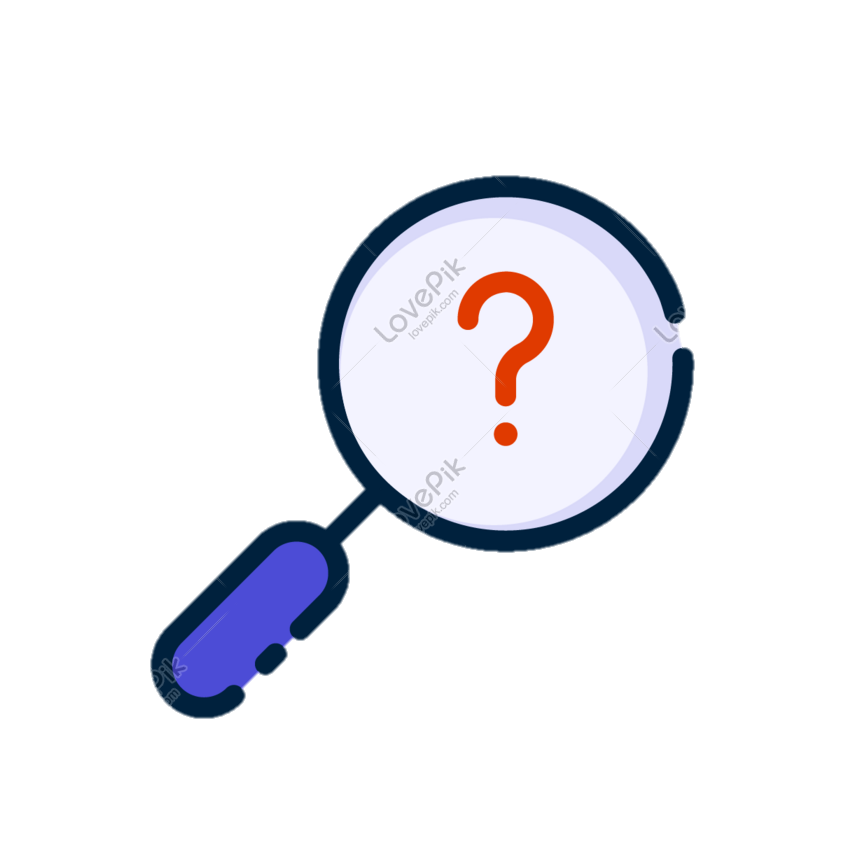 Vận dụng kiến thức vừa học, em hãy tìm và đánh dấu các điểm có 
tọa độ sau lên lược đồ
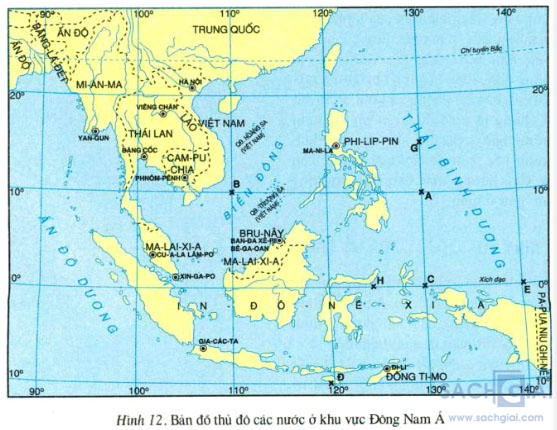 1.  M (200 B; 1100 Đ)
2.  N (100N, 1100 Đ)
3.  Q (100N, 1300 Đ)
4.  I (150B, 1000 Đ)
5.  Y (00, 1050 Đ)
M
I
Y
N
Q
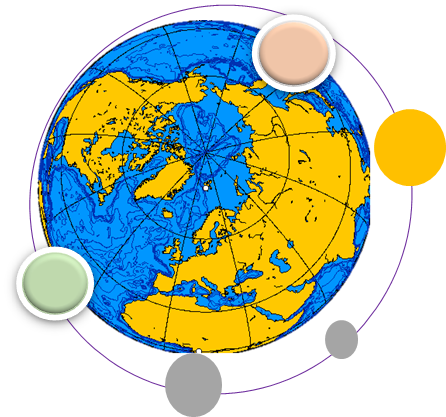 TỔNG KẾT NỘI DUNG 2
2. Tọa độ địa lí của một điểm
+ Vị trí của một điểm trên bản đồ được xác định là nơi cắt nhau của kinh tuyến và vĩ tuyến đi qua điểm đó.
     + Tọa độ địa lí của một điểm là kinh độ và vĩ độ của điểm đó, được viết dưới dạng A = (vĩ độ; kinh độ).
     + Kinh độ là khoảng cách tính từ điểm đó đến đường kinh tuyến gốc.
     + Vĩ độ là khoảng cách tính từ điểm đó đến đường vĩ tuyến gốc (xích đạo).
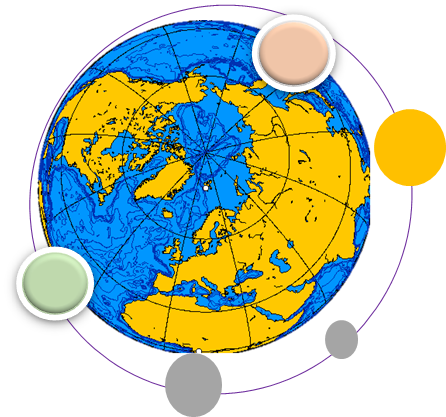 5 vĩ tuyến đặc biệt
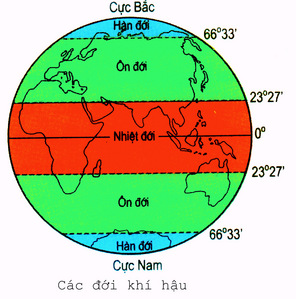 Vòng cực Bắc
00
23027’B
Chí tuyến Bắc
Đường Xích đạo
23027’N
Chí tuyến Nam
66033’B
Vòng cực Nam
66033’N
BÀI TẬP VỀ NHÀ (HS TỰ LÀM VÀO VỞ)
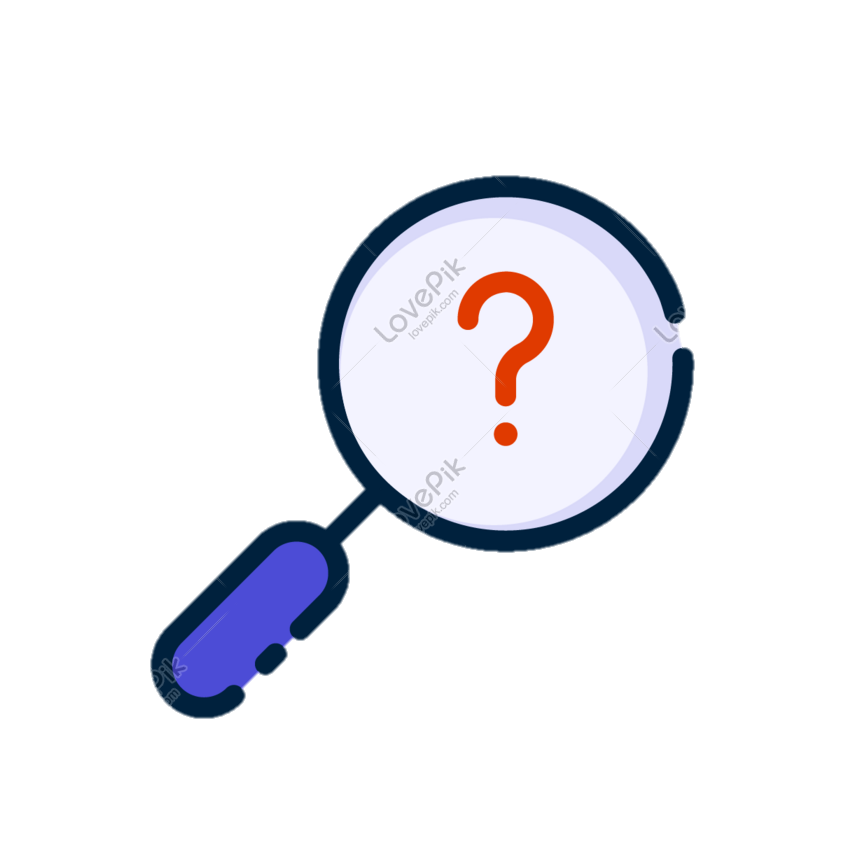 Vận dụng kiến thức vừa học, em hãy hoàn thành các bài tập sau:
Bài tập 1: Em hãy cho biết: 
+ Vĩ tuyến nào dài nhất? Vĩ tuyến nào ngắn nhất?
+ Độ dài của kinh tuyến gốc so với các kinh tuyến khác như thế nào?
Bài tập 2: Quan sát hình 1.3 sgk ghi lại tọa độ địa lí hai điểm D, E
Bài tập 3: Tìm trên bản đồ hành chính Việt Nam. Em hãy xác định và ghi ra tọa độ địa lí  trên đất liền của 4 điểm cực: bắc, nam, đông, tây của nước ta.
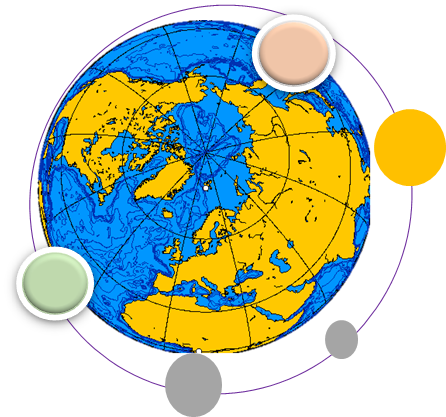 Chúc em học giỏi, chăm ngoan!
BÀI TẬP VẬN DỤNG
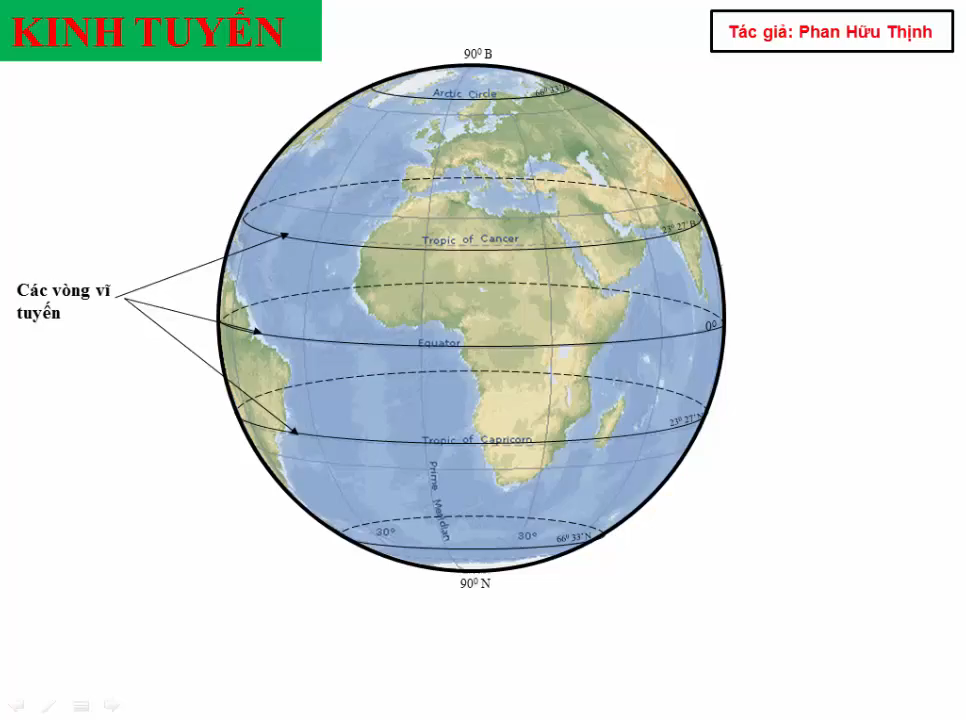 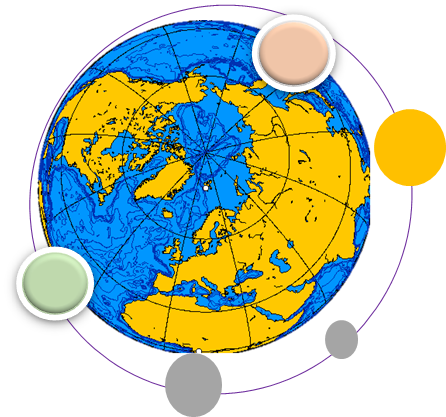 5 vĩ tuyến đặc biệt
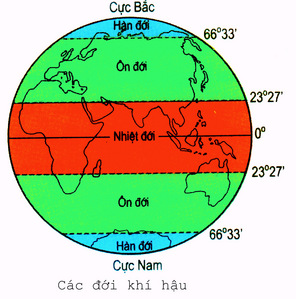 Vòng cực Bắc
00
23027’B
Chí tuyến Bắc
Đường Xích đạo
23027’N
Chí tuyến Nam
66033’B
Vòng cực Nam
66033’N
HƯỚNG DẪN CÁCH HỌC TRỰC TUYẾN
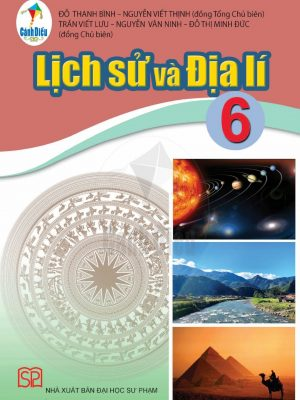 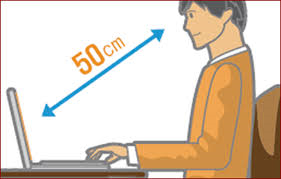 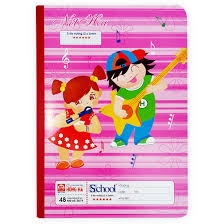 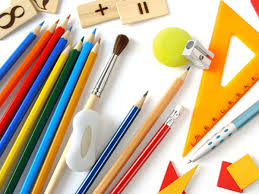 Ngồi thẳng lưng
mắt cách máy tính 50cm
Vở ghi
Bút, thước
SGK LS và ĐL 6
Chú ý lắng nghe và ghi chép lại các 
nội dung chính các em nhé!